①
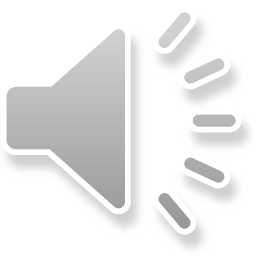 「英語音声学」「英語学概論」
第８回
音連結
②
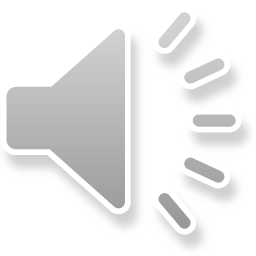 音連結(linking)
（速く発音されるとき）結びつきの強い２語以上の語が
（　　　）して発音される。
　　　　　　↓
前の語の最後の（　　　）と次の語の最初の（　　　）が結合
（同時調音は経済的）
　　　　　　↓
単語の（　　　　）がわかりにくくなる
（聞き取り注意）
　　    not at all → no ta tall (??)
         (a) The church is … (b) the church’s 
         (c) the churches
③
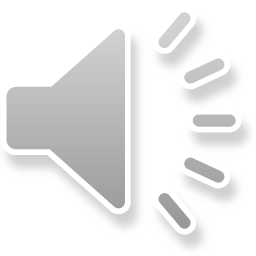 連結がよく起こるケース
　（意味的まとまり）

１．他動詞＋目的語 read a book, eat it
２．前置詞＋目的語 in an hour, after it
３．動詞＋不変化詞 take out, put off, 
                       run away, brush up, turn on
４．名詞 and/or 名詞 bread and butter
５．名詞 of 名詞 a lot of water, a piece of of 
                      information
④
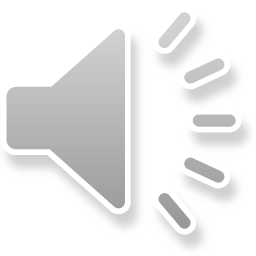 連結される音

１．（　　　）音＋母音 read^it^again, keep^in touch
２．（　　　）音＋母音 That class^is^easy.
３．（　　　）＋母音 open^an^account
４．（　　　）＋母音 Bill^is^ill^again.
５．r＋母音 here^and there, for^it, for^hours
     r 連結（r-linking）：（　　　　　）英語で、語末[r]　
　　　は発音されないが、次の語の母音と連結
　　　するときは、明瞭に発音される。
　　　Open the door, please.
       The door^is open.
⑤
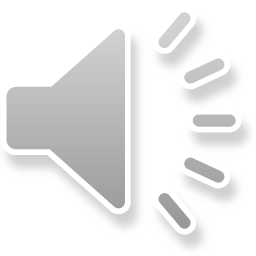 連結への対策

１．多く聴く　　→　自分でまねてみる
　　（連音パタン）　　 （シャドウイング）
　　　
２．ゆっくり発音する　→　速く発音してみる
　　（強弱リズムをつける）
　　（意味のまとまりを意識する）

This clock is made in England.

I like apples most of all.
⑥
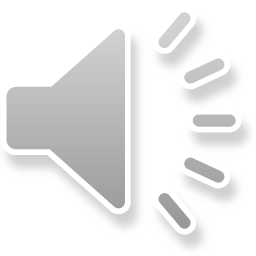 連音（破裂音＋母音）
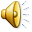 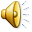 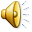 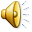 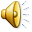 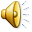 ⑦
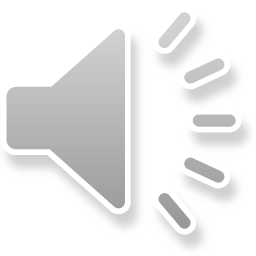 連音（摩擦音＋母音）
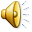 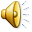 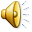 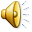 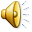 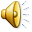 ⑧
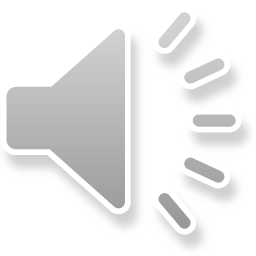 連音（鼻音＋母音）
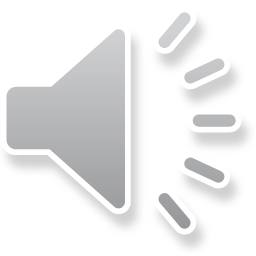 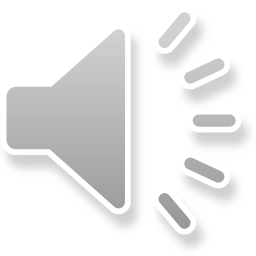 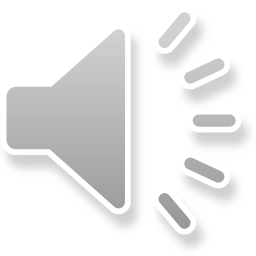 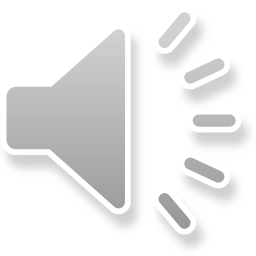 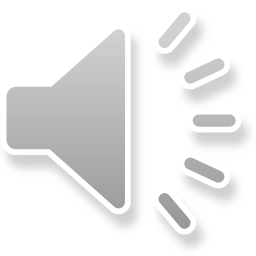 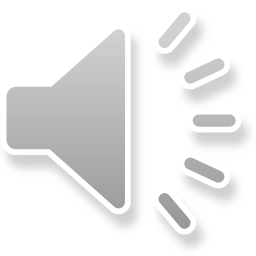 ⑨
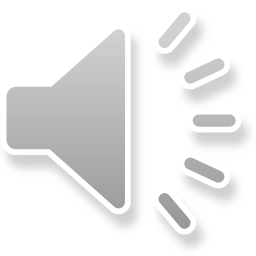 連音（ｒ＋母音）
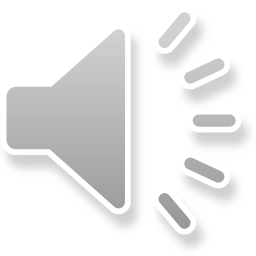 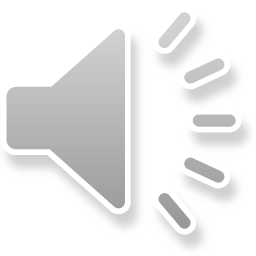 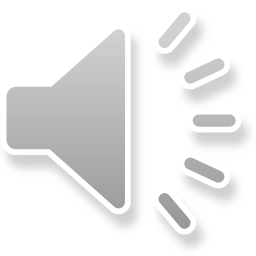 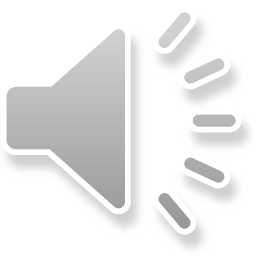 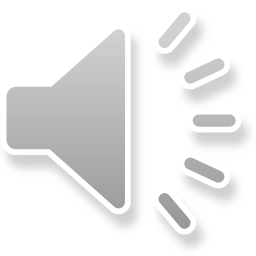 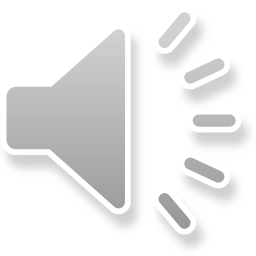